http://www.comp.nus.edu.sg/~cs1010/
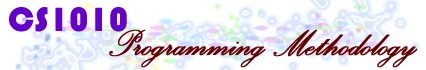 Unit 15
Structures
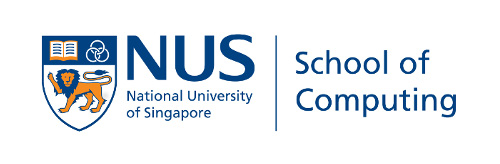 © SoC, NUS
CS1010 (AY2017/8 Semester 1)
Unit15 - 2
Unit 15: Structures
Objectives:
Learn how to create and use structures
Learn how to return 2 or more values from a function using structures
Reference: 
Chapter 10 Structure and Union Types
© SoC, NUS
CS1010 (AY2017/8 Semester 1)
Unit15 - 3
Unit 15: Structures
Organizing Data
Structure Types
Structure Variables
3.1	Initializing Structure Variables
3.2	Accessing Members of a Structure Variable
3.3	Demo #1: Initializing and Accessing Structure Members
3.4	Reading a Structure Member
Assigning Structures
Exercise
Returning Structure from Functions
© SoC, NUS
CS1010 (AY2017/8 Semester 1)
Unit15 - 4
1. Organizing Data (1/4)
Write a program to compute the volume of 2 boxes.
int length1, width1, height1; // for 1st box
int length2, width2, height2; // for 2nd box
length1
length2
width1
width2
height1
height2
More logical to organize related data as a “box” group, with length, width and height as its components (members). Then declare two variables box1 and box2 of such a group.
box1
box2
length
length
width
width
height
height
© SoC, NUS
CS1010 (AY2017/8 Semester 1)
Unit15 - 5
1. Organizing Data (2/4)
The members of a group may be heterogeneous (of different types) (as opposed to an array whose elements must be homogeneous)
Examples:
account
acctNum
balance
contains an integer
contains a real number
result
stuNum
score
grade
contains a character
contains an integer
contains a real number
© SoC, NUS
CS1010 (AY2017/8 Semester 1)
Unit15 - 6
1. Organizing Data (3/4)
A group can be a member of another group.
Example: the expiry date of a membership card is of “date” group
date
day
month
year
card
cardNum
expiryDate
day
month
year
© SoC, NUS
CS1010 (AY2017/8 Semester 1)
Unit15 - 7
1. Organizing Data (4/4)
We can also create array of groups
Example: enrolment data for modules
Using two parallel arrays
codes[i] and enrolments[i] arerelated to the same module i


Using an array of “module” group
Which is more logical? 
To be covered later in Unit 18
enrolments
codes
292
CS1010
178
CS1234
358
CS1010E
:
:
modules
CS1010
CS1234
CS1010E
292
178
358
:
© SoC, NUS
CS1010 (AY2017/8 Semester 1)
Unit15 - 8
2. Structure Types (1/2)
Such a group is called structure type
Examples of structure types:
This semi-colon ; is very important and is often forgotten!
typedef struct {
	int length, width, height;
} box_t;
Create a new type called box_t
typedef struct {
	int stuNum;
	float score;
	char grade;
} result_t;
typedef struct {
	int acctNum;
	float balance;
} account_t;
Create a new type called account_t
Create a new type called result_t
© SoC, NUS
CS1010 (AY2017/8 Semester 1)
Unit15 - 9
2. Structure Types (2/2)
A type is NOT a variable!
what are the differences between a type and a variable?
The following is a definition of a type, NOT a declaration of a variable
A type needs to be defined before we can declare variable of that type
No memory is allocated to a type
typedef struct {
	int acctNum;
	float balance;
} account_t;
© SoC, NUS
CS1010 (AY2017/8 Semester 1)
Unit15 - 10
3. Structure Variables
Declaration
The syntax is similar to declaring ordinary variables.
typedef struct {
	int stuNum;
	float score;
	char grade;
} result_t;

result_t result1, result2;
Before function prototypes (but after preprocessor directives)
Inside any function
© SoC, NUS
CS1010 (AY2017/8 Semester 1)
Unit15 - 11
3.1 Initializing Structure Variables
The syntax is like array initialization
Examples:
typedef struct {
	int day, month, year;
} date_t;

typedef struct {
	int cardNum;
	date_t birthday;
} card_t;

card_t card1 = {888888, {31, 12, 2020}};
typedef struct {
	int stuNum;
	float score;
	char grade;
} result_t;

result_t result1 = { 123321, 93.5, 'A' };
© SoC, NUS
CS1010 (AY2017/8 Semester 1)
Unit15 - 12
3.2 Accessing Members of a Structure Variable
Use the dot (.) operator
result_t result2;

result2.stuNum = 456654;
result2.score = 62.0;
result2.grade = 'D';
card_t card2 = { 666666, {30, 6} };

card2.expiryDate.year = 2021;
© SoC, NUS
CS1010 (AY2017/8 Semester 1)
Unit15 - 13
3.3 Demo #1: Initializing and Accessing Members
Unit15_Demo1.c
#include <stdio.h>

typedef struct  {
	int stuNum;
	float score;
	char grade;
} result_t;

int main(void) {
    result_t result1 = { 123321, 93.5, 'A' },
	         result2;

	result2.stuNum = 456654;
	result2.score = 62.0;
	result2.grade = 'D';

	printf("result1: stuNum = %d; score = %.1f; grade = %c\n", 
	       result1.stuNum, result1.score, result1.grade);
	printf("result2: stuNum = %d; score = %.1f; grade = %c\n", 
	       result2.stuNum, result2.score, result2.grade);
	return 0;
}
result1: stuNum = 123321; score = 93.5; grade = A
result2: stuNum = 456654; score = 62.0; grade = D
Type definition
Initialization
Accessing members
© SoC, NUS
CS1010 (AY2017/8 Semester 1)
Unit15 - 14
3.4 Reading a Structure Member
The structure members are read in individually the same way as we do for ordinary variables
Example:
result_t result1;

printf("Enter student number, score and grade: ");

scanf("%d %f %c", &result1.stuNum, &result1.score,                   &result1.grade);
© SoC, NUS
CS1010 (AY2017/8 Semester 1)
Unit15 - 15
4. Assigning Structures
We use the dot operator (.) to access individual member of a structure variable.
If we use the structure variable’s name, we are referring to the entire structure. 
Unlike arrays, we may do assignments with structures
result2.stuNum = result1.stuNum;
result2.score = result1.score;
result2.grade = result1.grade;
result2 = result1;
=
Before:
After:
result1
result2
result1
result2
stuNum
stuNum
stuNum
stuNum
grade
grade
grade
grade
score
score
score
score
93.5
93.5
93.5
62.0
'A'
'A'
'D'
'A'
123321
123321
123321
456654
© SoC, NUS
CS1010 (AY2017/8 Semester 1)
Week8 - 16
5. Exercise #1: Perimeter (1/2)
Write a program Unit15_Perimeter.c to do the following: 
Define a structure type rectangle_t with 2 integer members: side1 and side2, which are the lengths of its 2 sides. 
Declare a variable of type rectangle_t and read values into its members. 
Compute the minimum perimeter if we fold the rectangle into halves once, either along the x-axis or the y-axis. 
Note
Do not use any additional variables besides the two given variables.
You may write the code in the main() function. You may modularise the program later.
© SoC, NUS
CS1010 (AY2017/8 Semester 1)
Week8 - 17
5. Exercise #1: Perimeter (2/2)
Unit15_Perimeter.c
#include <stdio.h>




int main(void) {
	rectangle_t rect;
	int perimeter;

	printf("Enter lengths: ");







	printf("Perimeter = %d\n", perimeter);
	return 0;
}
typedef struct {
	int side1, side2;
} rectangle_t;
scanf("%d %d", &rect.side1, &rect.side2);

	if (rect.side1 > rect.side2)
		perimeter = rect.side1 + 2*rect.side2;
	else
		perimeter = rect.side2 + 2*rect.side1;
© SoC, NUS
CS1010 (AY2017/8 Semester 1)
Unit15 - 18
6. Returning Structure from Functions (1/4)
When combined with arrays and functions, structures give us a lot of flexibility in organizing and passing around data.

One such example is that a function may return more than one outputs using structure.

We will explore other examples later in Unit #18.
© SoC, NUS
CS1010 (AY2017/8 Semester 1)
Unit15 - 19
6. Returning Structure from Functions (2/4)
Example: 
Given this structure type result_t,

Define a function func() that returns a structure of this type:



To call this function:
typedef struct {
    int max;
    float ave;
} result_t;
result_t func( ... ) { 
 	...
}
result_t result;

result = func( ... );
© SoC, NUS
CS1010 (AY2017/8 Semester 1)
Unit15 - 20
6. Returning Structure from Functions (3/4)
Unit15_Demo2.c
#include <stdio.h>

typedef struct {
    int max;	
    float ave;
} result_t;

result_t max_and_average(int, int, int);

int main(void) {
    int num1, num2, num3; // inputs	
    result_t result;

    printf("Enter 3 integers: ");	
    scanf("%d %d %d", &num1, &num2, &num3);	
    result = max_and_average(num1, num2, num3);	
	      printf("Maximum = %d\n", result.max);	
    printf("Average = %.2f\n", result.ave);	
    return 0;
}  
...
returned structure is copied to result
max and average are printed
© SoC, NUS
CS1010 (AY2017/8 Semester 1)
Unit15 - 21
6. Returning Structure from Functions (4/4)
Unit15_Demo2.c
// Computes the maximum and average of 3 integers
result_t max_and_average(int n1, int n2, int n3) {
    result_t result;

 	 result.max = n1;
    if (n2 > result.max)
 		result.max = n2;
    if (n3 > result.max) 
      result.max = n3;
    
    result.ave = (n1+n2+n3)/3.0;		
    
    return result;
}
the answers are stored in the structure variable result.
result is returned here
© SoC, NUS
CS1010 (AY2017/8 Semester 1)
Unit15 - 22
Summary
In this unit, you have learned about
How to create and use structures
How to return 2 or more values from a function using structures
© SoC, NUS
CS1010 (AY2017/8 Semester 1)
Unit15 - 23
End of File